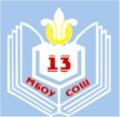 Использование современного оборудования в образовательном процессе
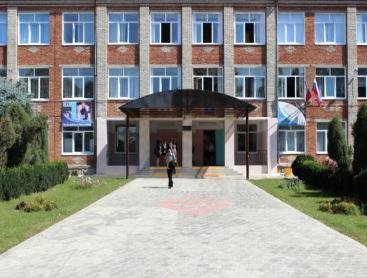 Ларина Татьяна Викторовна
МБОУ СООШ № 13  Тимашевский район
Краснодарский край
1
Рабочее место учителя
Использование доски при ответах учащихся
Интерактивное учебное пособие «Наглядная школа» компании «Экзамен –Медиа»
Интерактивный тест
Система голосования Mimio Vote
Использование системы голосования  на уроке
Интерактивный тест
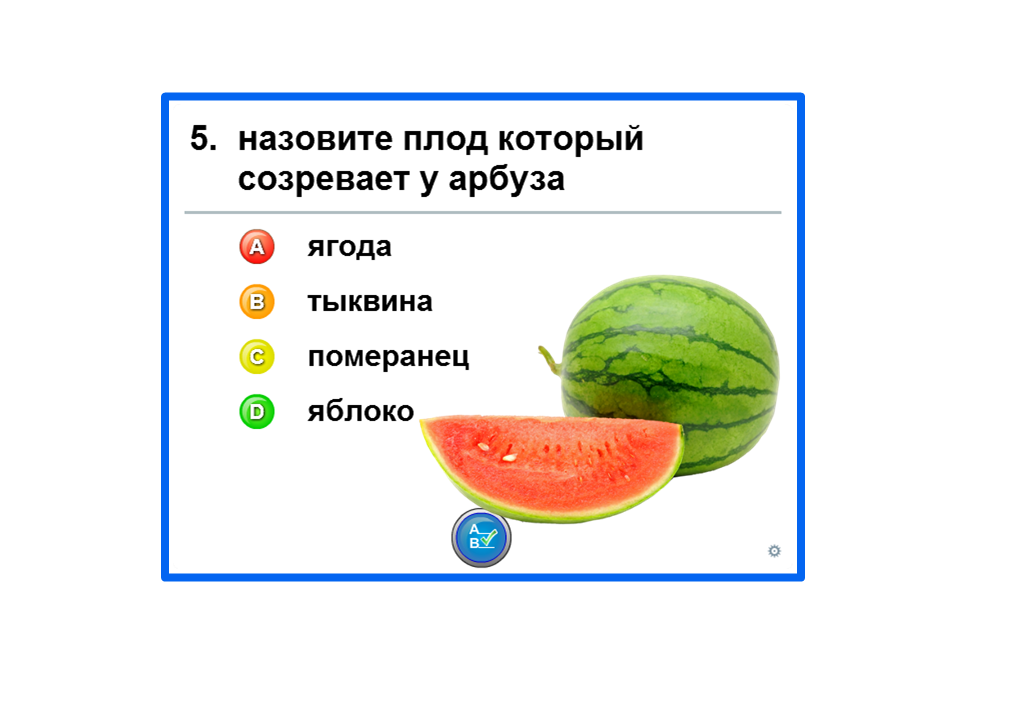 Просмотр ответа
Журнал успеваемости класса
Использование документ камеры
Спасибо за внимание